Matt 5:10-12 Blessed are the persecutedPastor SamMay 22, 2022
Scripture Reading
The Beatitudes
Matthew 5:10-12
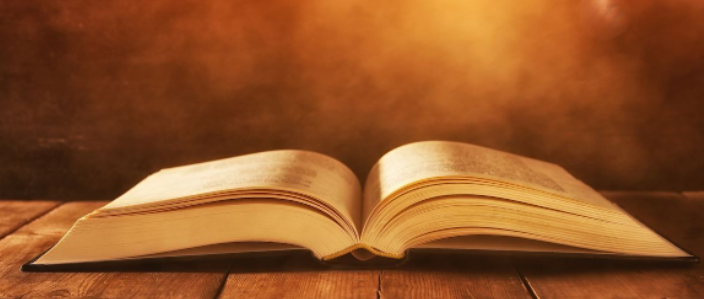 Beatitudes
VISIBLE/EXTERNAL
Persecuted for Good
Peace-makers
Merciful
Meek
Pure in
Heart
H&T for
Righteousness
Mourn
Poor in Spirit
INVISIBLE/INTERNAL
Blessed are the persecuted…
Why must there be persecution & suffering? 
 For followers of Christ, persecution is inevitable
 Overcoming persecution
 Ultimate Goal  Sanctification
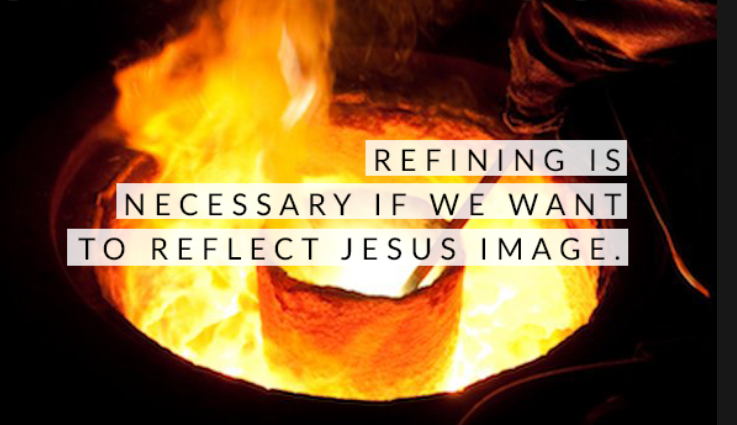 To God be the glory!